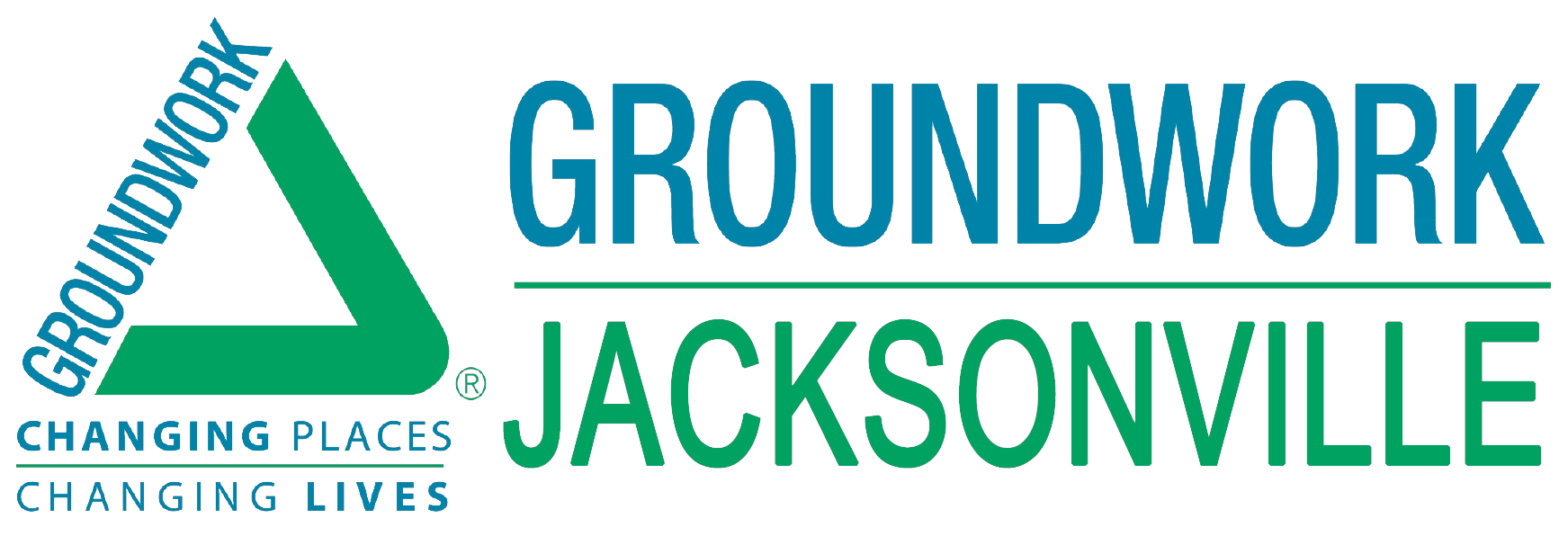 Connecting Communities by Recreating the Emerald Necklace
Revitalizing the historic neighborhoods of Jacksonville’s urban core by resorting and connecting the creeks and parks of the Emerald Necklace.
The Emerald Necklace Gems
McCoys Creek
S-Line Urban Rail Trail
Hogans Creek
Northbank Riverwalk
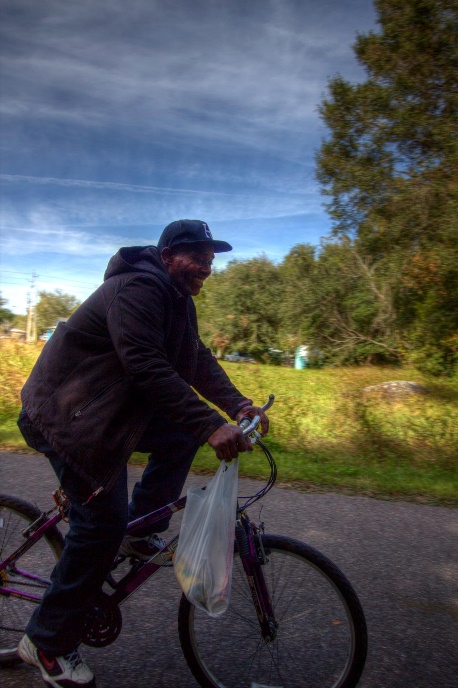 Activation of the Emerald Necklace through Recreation & Conservation Stewardship
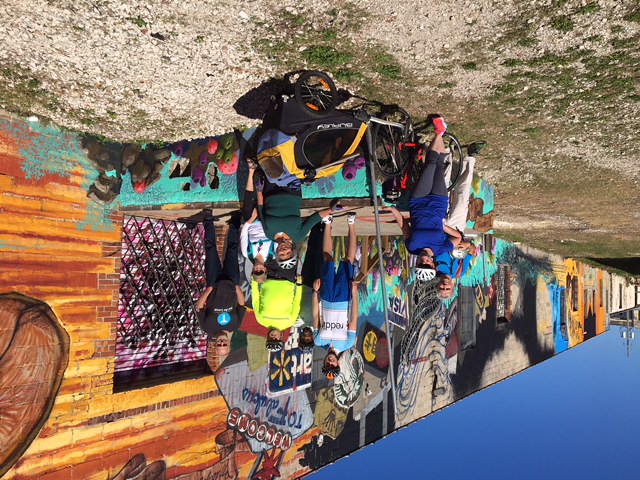 S-Line Urban Rail Trail Bike Rides
Hosted every SECOND Saturday of the month, from 10am – 12pm
Family-friendly, slow paced bike ride
4.8 miles one-way
Next ride: March 11th
April 8th ride ending at Engine 15 Downtown Taproom and Biergarten
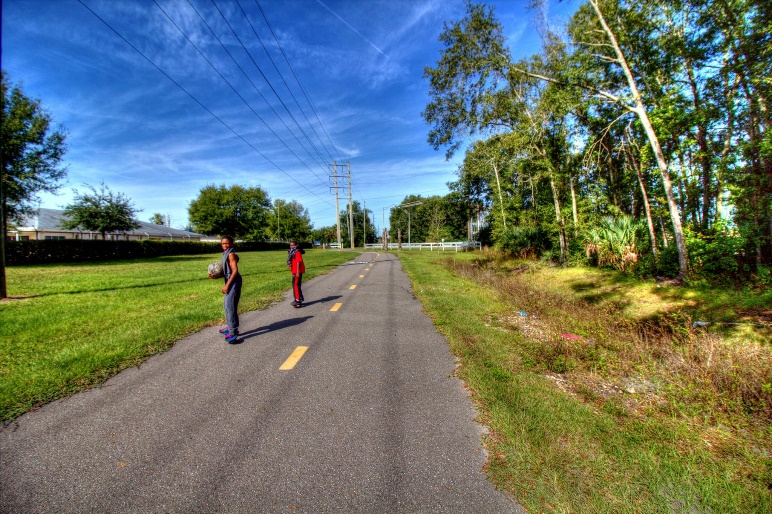 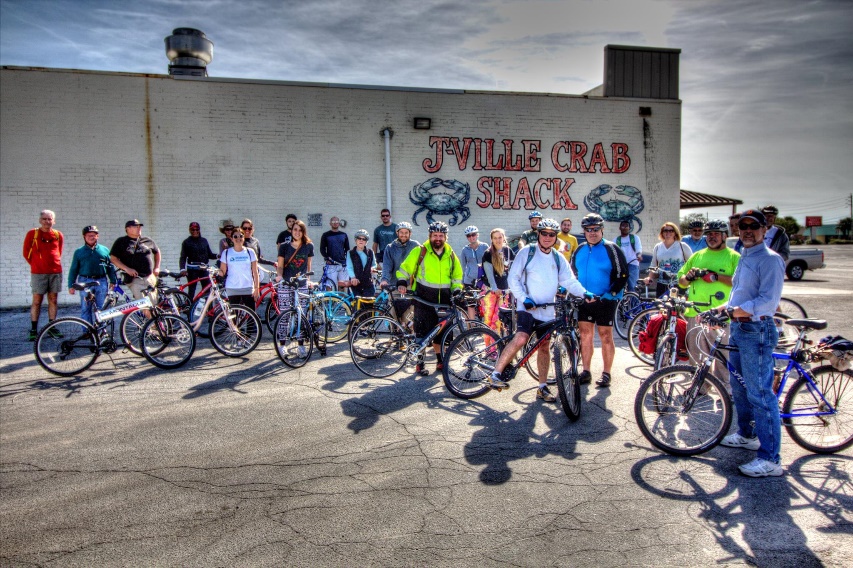 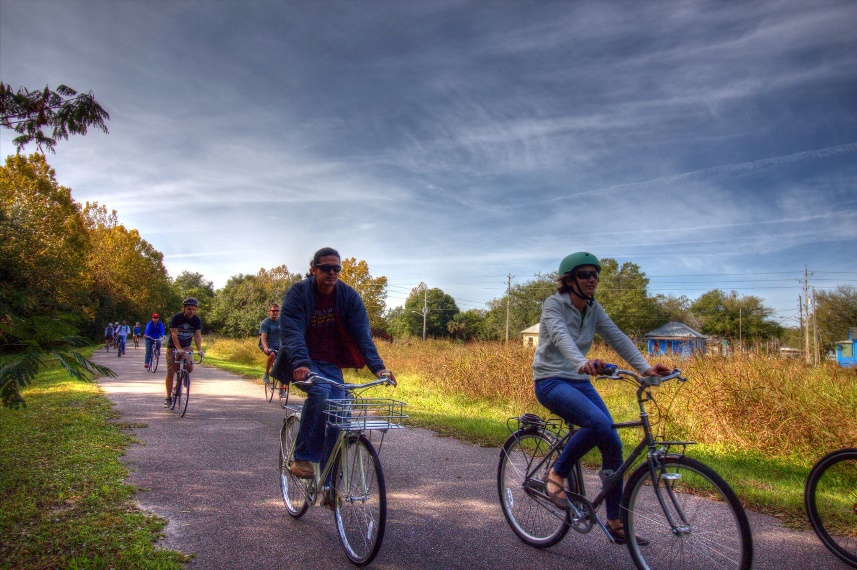 Activation of the Emerald Necklace through Recreation & Conservation Stewardship
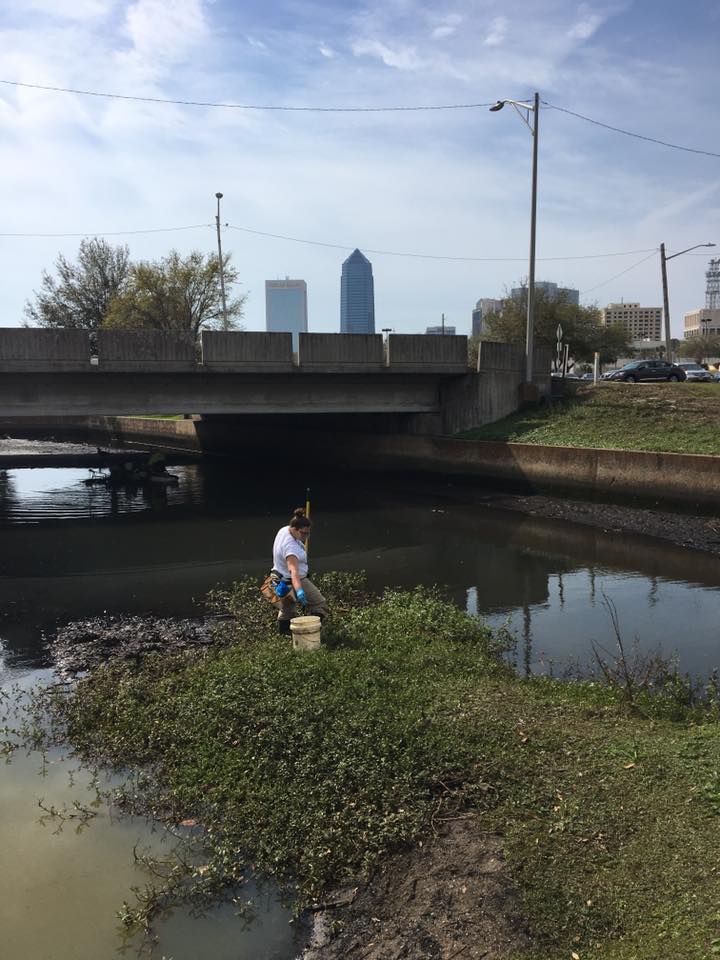 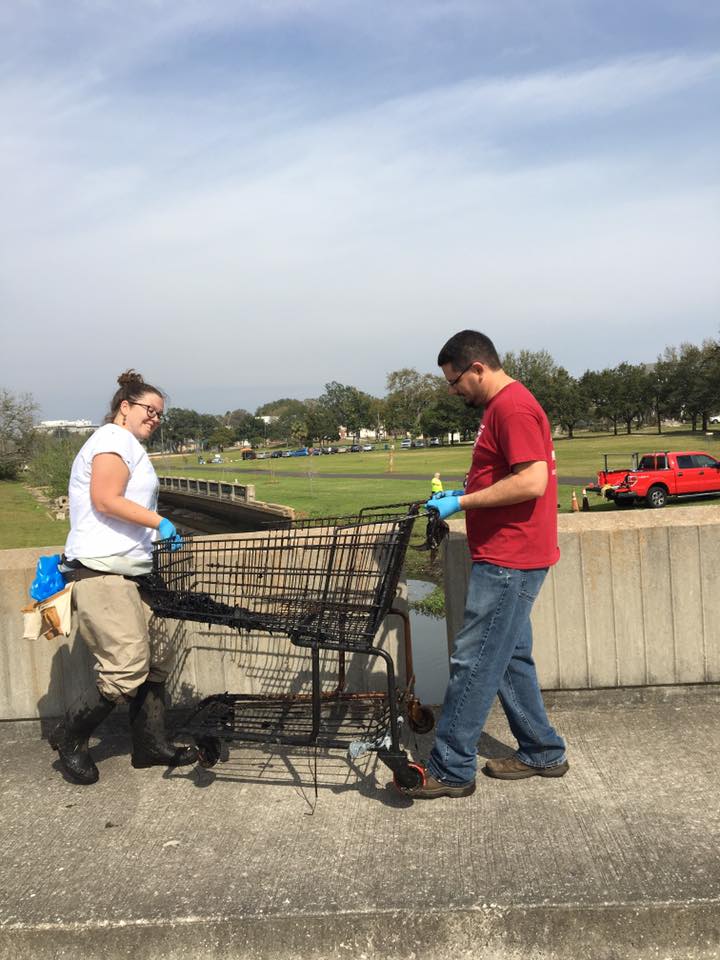 Hogans Creek Cleanups
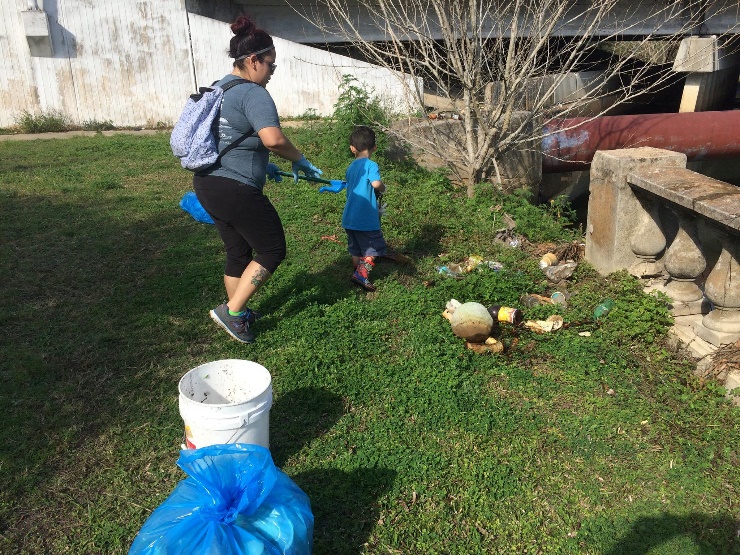 Hosted every THIRD Saturday of the month, from 10am – 12pm at various Hogans Creek locations
Family-friendly
Next cleanup: March 25th on the S-Line
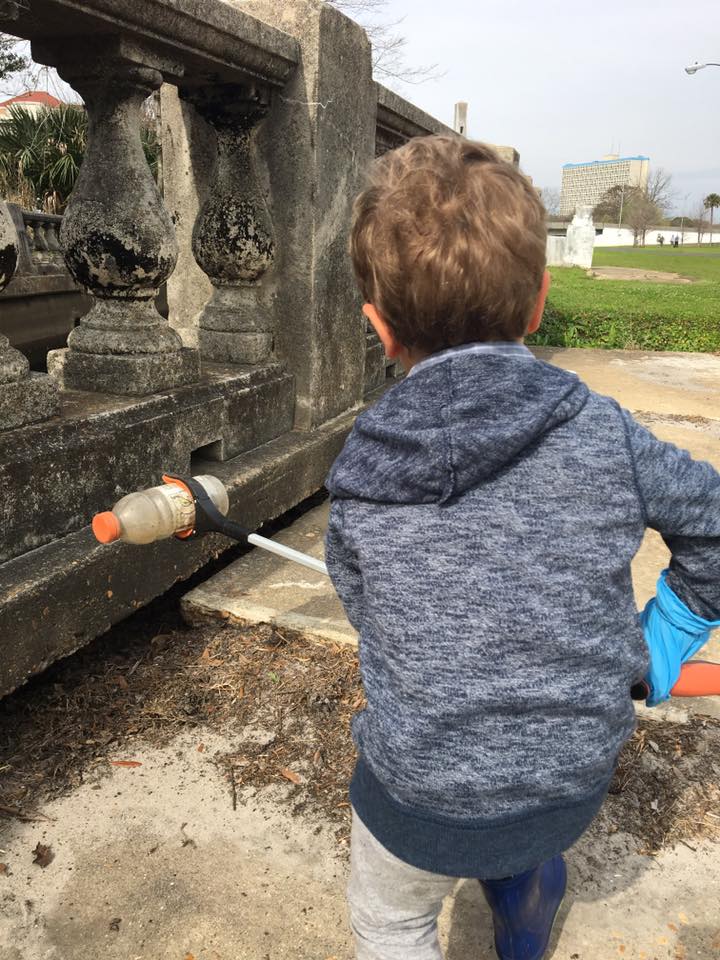 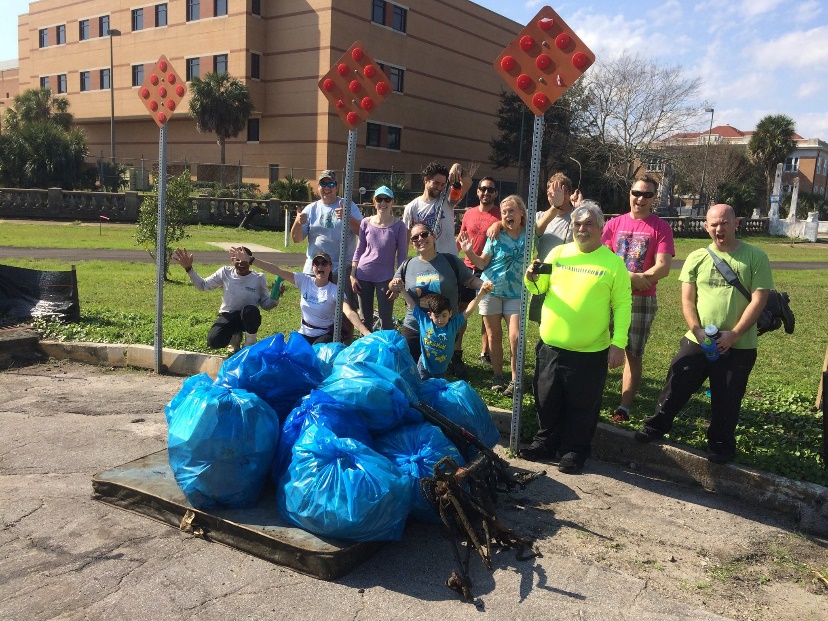 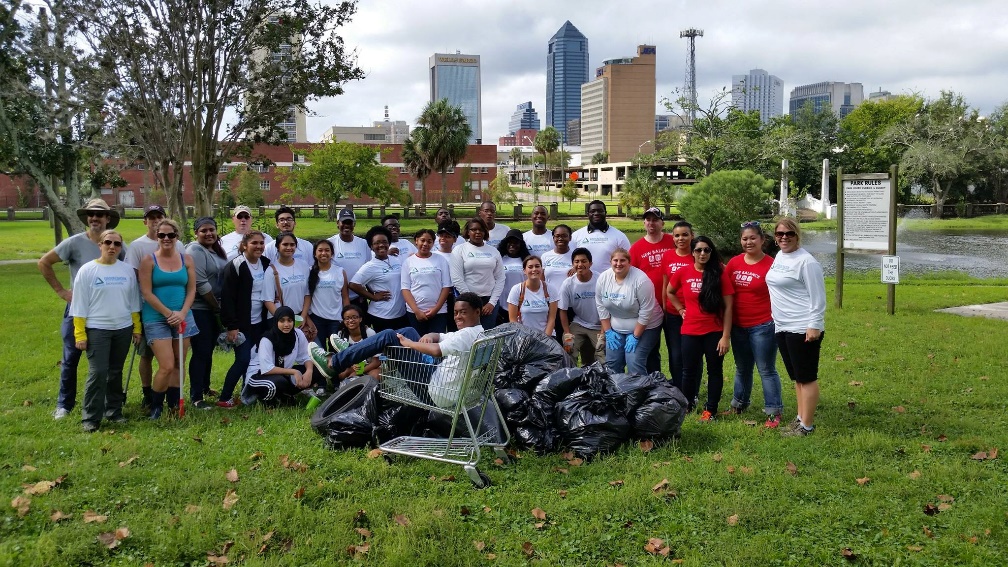 For More Info…
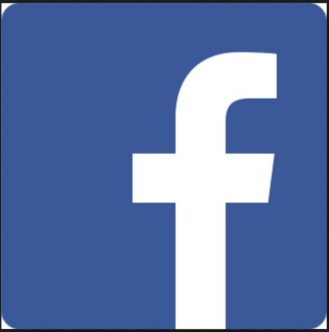 @groundworkjacksonville
Questions…
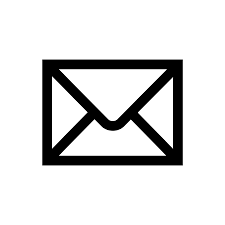 groundworkjacksonville@gmal.com